ЗДОРОВЬЕСБЕРЕГАЮЩИЕ ТЕХНОЛОГИИ В ПЕДАГОГИЧЕСКОЙ ПРАКТИКЕ.
ГКВОУ ЦО Самарской области отделение №1

Подготовил учитель биологии и химии Карлова Мария Александровна
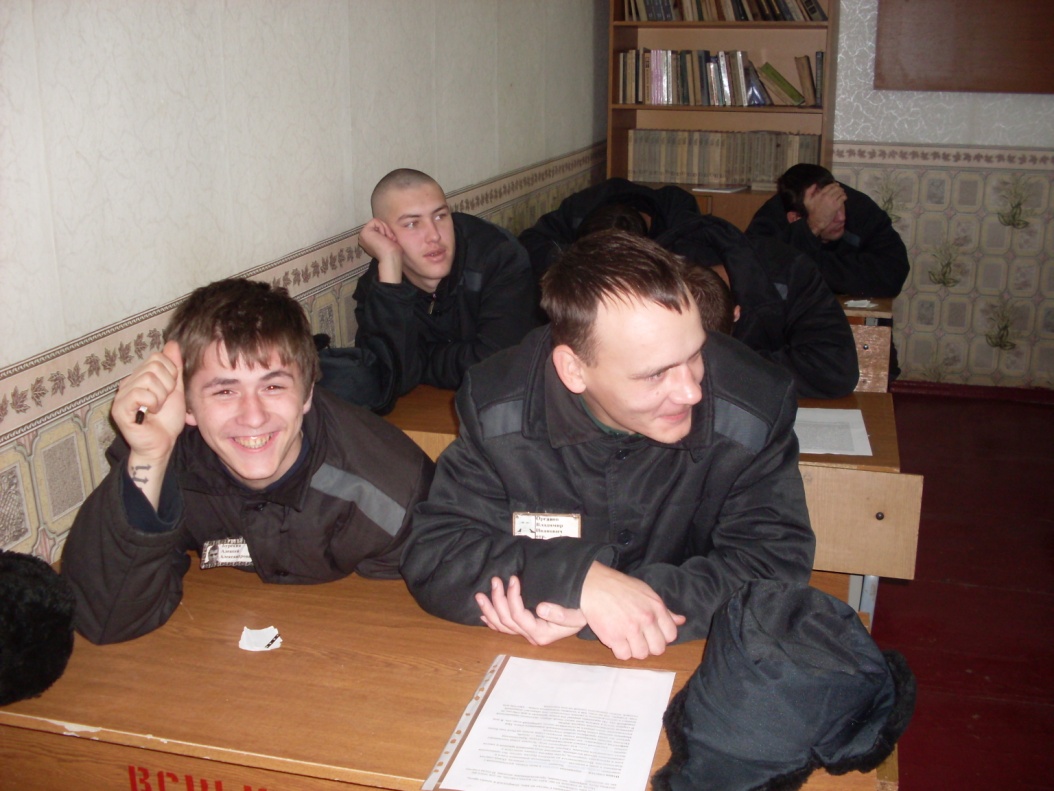 ЗДОРОВЬЕСБЕРЕГАЮЩИЕ ТЕХНОЛОГИИ
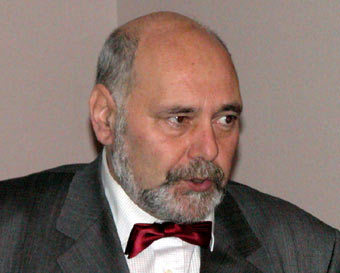 ЗДОРОВЬЕСБЕРЕГАЮЩИЕ ТЕХНОЛОГИИ
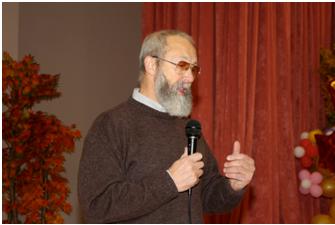 ПРИНЦИПЫ ЗДОРОВЬЕСБЕРЕЖЕНИЯ
Мониторинг класса
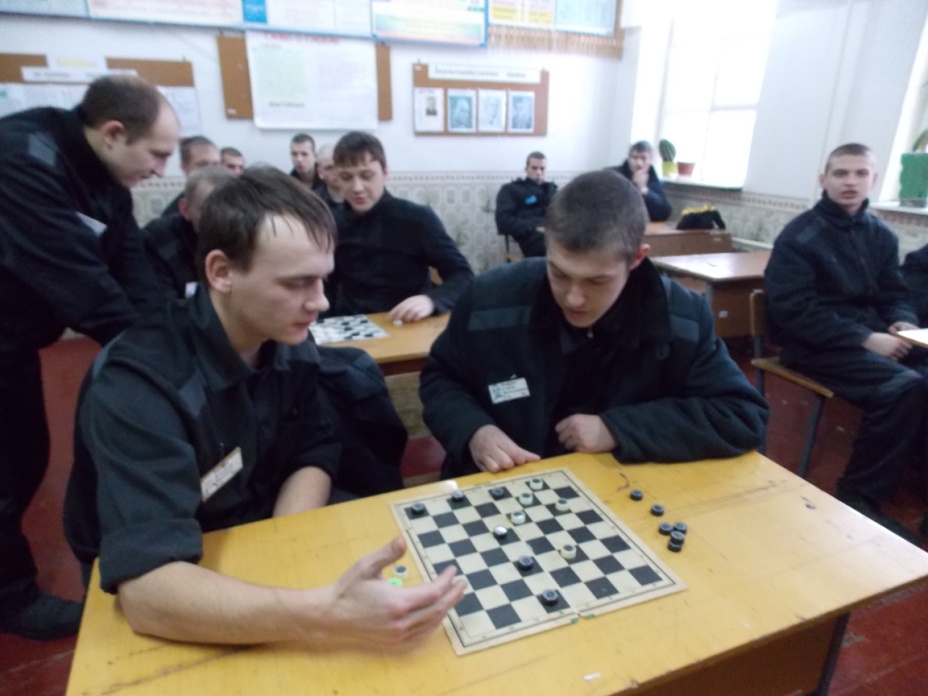 Распределение интенсивности умственной деятельности
Эффективность усвоения знаний учащихся в течение урока такова:
5-25-я минута — 80%;
25-35-я минута — 60-40%;
35—40-я минута — 10%.
ВИДЫ ДЕЯТЕЛЬНОСТИ
групповая и парная с дифференцированием заданий;
использование универсальных дидактических карточек;
применение проблемно-поискового метода с элементами исследовательской деятельности;
физкультминутки, которые позволяют в какой-то мере нейтрализовать недостаточность физической нагрузки, эмоциональной разрядки, снятия статического напряжения, уменьшить утомляемость, активизировать внимание;
использование мультимедийных средств обучения.
ДИДАКТИЧЕСКИЕ ИГРЫ
Проблемы повышения эффективности преподавания химии в школе решаются различными методами. Один из них – внедрение в учебный процесс дидактических игр. Отмечая роль таких игр в процессе обучения химии, следует прежде всего отметить, что у учащихся при этом кроме интереса к предмету вырабатываются умения сосредотачиваться, преодолевать трудности самостоятельно и быстро принимать решения, развиваются фантазия, внимание, речь и память, легче усваиваются и запоминаются сложные химические понятия. Даже самые пассивные ребята прилагают все усилия, чтобы не подвести товарищей в групповых играх. В ходе игры ученики, приобретая новые знания и умения, расширяют свой кругозор. Более сильные ученики, используя свой прошлый опыт, активно помогают более слабым. Здесь выявляется особое значение дидактической игры как средства воспитания воли, взаимовыручки, товарищества и социальной адаптации ребенка в целом. В игре ребенок раскрепощается, исчезают его скованность и неуверенность в своих силах, а при достижении успеха у него появляется желание играть вновь и вновь.
 В целом дидактические игры направлены на развитие творческих способностей. Эти игры ни в коей мере не отрицают применения других методов, а только дополняют их, позволяя успешнее решать соответствующие учебно-воспитательные задачи.
ДИДАКТИЧЕСКИЕ ИГРЫ НА УРОКАХ ХИМИИ
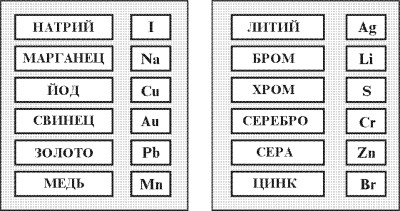 Игры-запоминалки на уроках биологии
ЗДОРОВЬЕ – КАТЕГОРИЯ ПЕДАГОГИЧЕСКАЯ
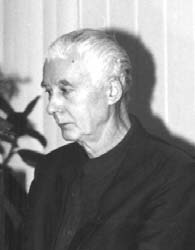 ВОСПИТАНИЕ КУЛЬТУРЫ ЗДОРОВЬЯ И КОМПЕТЕНЦИИ ЧЕРЕЗ ПРЕПОДАВАЕМЫЙ МАТЕРИАЛ ПРИ ИЗУЧЕНИИ ХИМИИ.
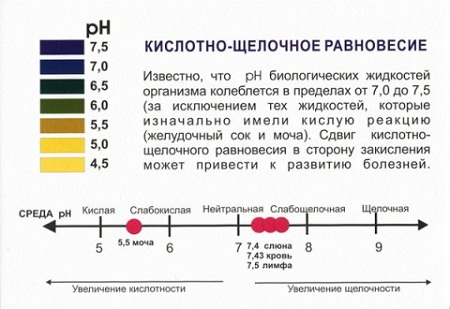 ВОСПИТАНИЕ КУЛЬТУРЫ ЗДОРОВЬЯ И КОМПЕТЕНЦИИ ЧЕРЕЗ ПРЕПОДАВАЕМЫЙ МАТЕРИАЛ ПРИ ИЗУЧЕНИИ БИОЛОГИИ
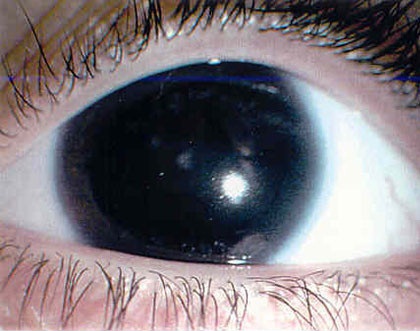 Комнатные цветы создают уют и поддерживают качество воздуха.
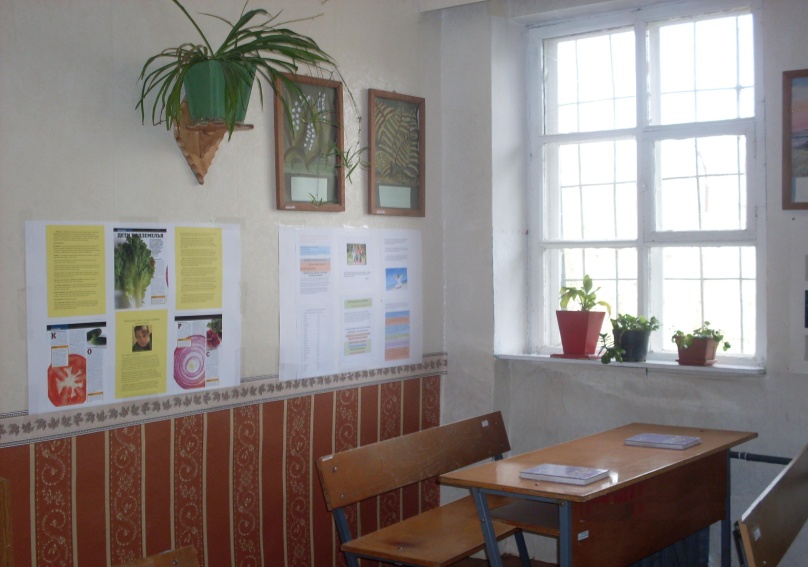 ЗДОРОВЬЕСБЕРЕГАЮЩИЕ ТЕХНОЛОГИИ НА КЛАССНЫХ ЧАСАХ
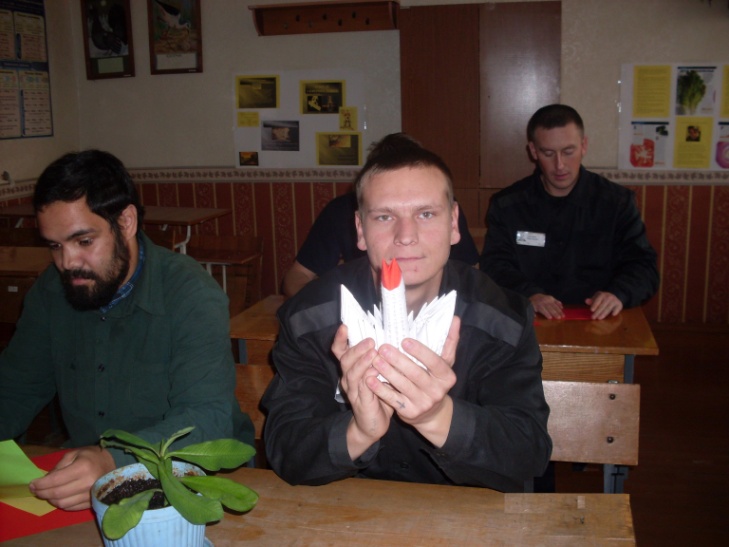 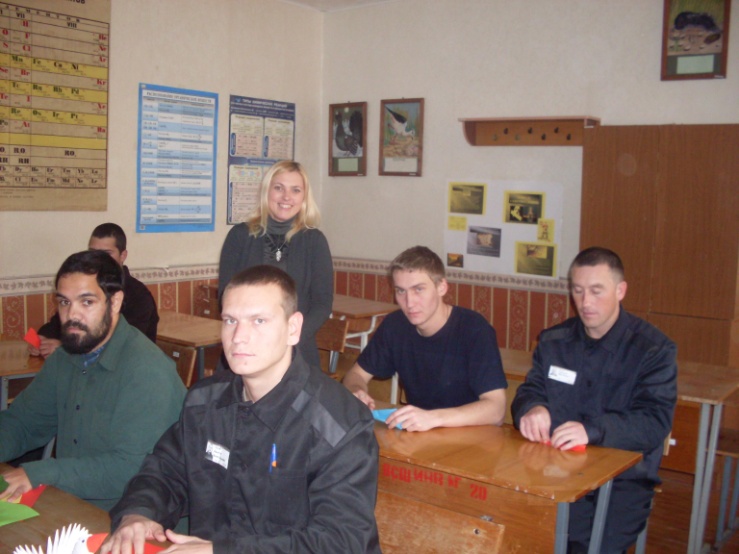 Минутка здоровья на уроке
ЗДОРОВЬЕСБЕРЕГАЮЩИЕ ТЕХНОЛОГИИ НА КЛАССНЫХ ЧАСАХ
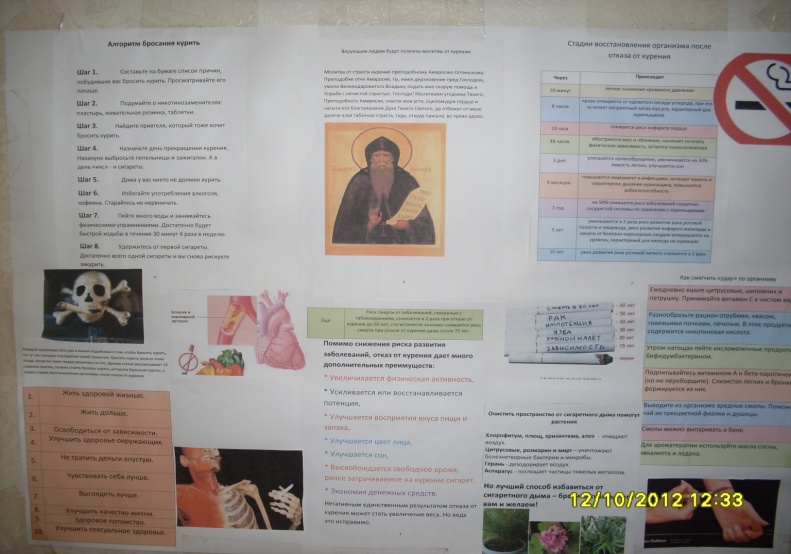 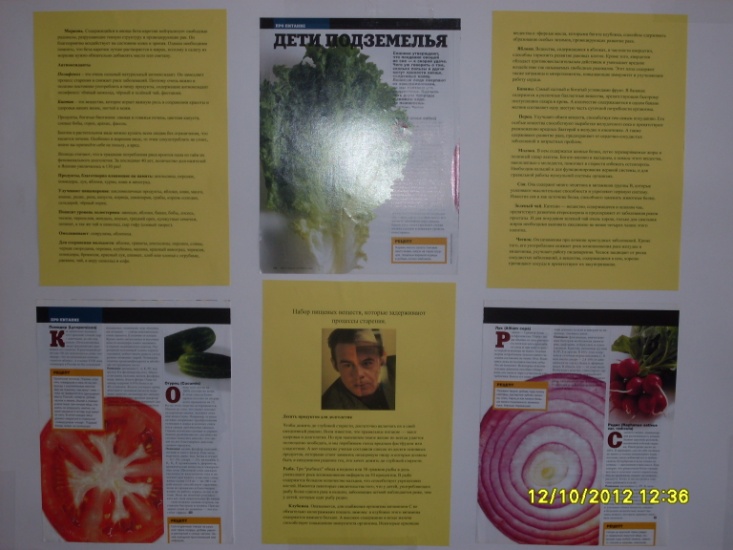 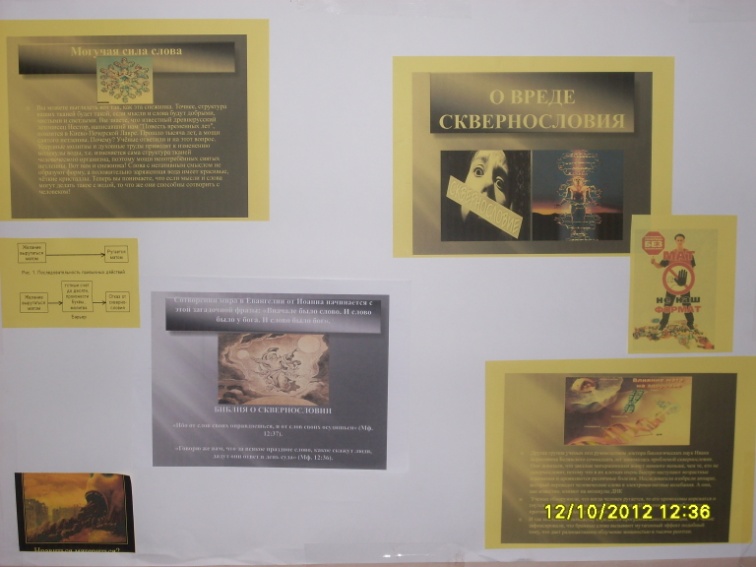 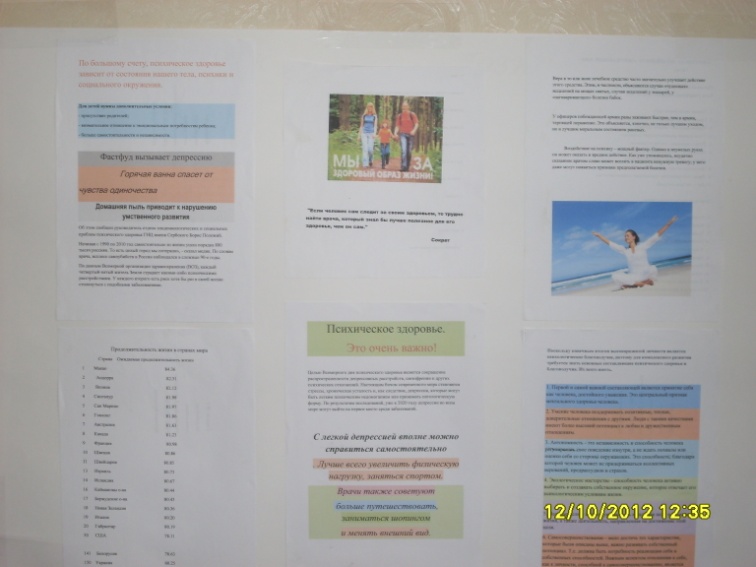 Использованные источники
Биология (том 1) – В.Н.Ярыгин, В.И. Васильева, И.Н.Волков, В.В.Синельщикова
Биология, полный курс (том 1) – Г.Л.Билич, В.А.Крыжановский
http://ru.wikipedia.org/ - (аниридия, ретинобластома, мутагены)
http://works.tarefer.ru – (летальные мутации)
Использованные источники
Бабанский Ю. К. «Методические основы оптимизации учебно-воспитательного процесса» 1982г. – 480 с.
Менчинская Е.А. Основы здоровьесберегающего обучения в начальной школе: Методические рекомендации по преодолению перегрузки учащихся / Е.А. Менчинская. — М. : Вентана-Граф, 2008. — 112 с. — (Педагогическая мастерская).
Орехова В. А.Педагогика в вопросах и ответах: учебн. Пособие. – М.: КНОРУС, 2006.  С. 147
Смирнов Н. К. Здоровьесберегающие образовательные технологии в современной школе. – М.: АПК и ПРО, 2002. – с. 62.
Советова Е. В.. Эффективные образовательные технологии. –Ростов н/Дону: Феникс, 2007. – 285 с.
http://www.shkolnymir.info/. О. А. Соколова. Здоровьесберегающие образовательные технологии.
Спасибо за внимание